Использование  современных образовательных технологий в решении задач познавательного развития детей младшего дошкольного возраста
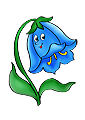 Матвеева Рената Жихоевна
воспитатель первой квалификационной категории
МКДОУ д/с № 16 «Колокольчик»
•	Познавательные интересы - это стремление ребёнка познавать новое, выяснять непонятное о качествах, свойствах предметов, явлений действительности, и желании вникнуть в их сущность, найти между ними связи и отношения.•	Познавательные действия - это активность детей, при помощи которой, он стремится получить новые знаний, умения и навыки. При этом развивается внутренняя целеустремленность и формируется постоянная потребность использовать разные способы действия для накопления, расширения знаний и кругозора.Кроме вопросов, которые тоже являются проявлением познавательных действий, сюда включаются исследовательско-экспериментальные действия, при помощи которых ребёнок сам добывает нужные ему сведения о мире.•	Познавательное развитие — это совокупность количественных и качественных изменений, происходящих в познавательных психических процессах, в связи с возрастом, под влиянием среды и собственного опыта ребёнка. Ядром познавательного развития является развитие умственных способностей. А способности, в свою очередь, рассматриваются, как условия успешного овладения и выполнения деятельности.
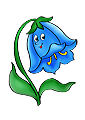 Технология – это совокупность приемов, применяемых в каком-либо деле, мастерстве, искусстве (толковый словарь).Педагогическая технология - это совокупность психолого-педагогических установок, определяющих специальный набор и компоновку форм, методов, способов, приёмов обучения, воспитательных средств; она есть организационно - методический инструментарий педагогического процесса (Б.Т.Лихачёв).
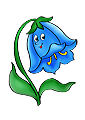 Классификация образовательных технологий  учёных Н.В. Бордовской и  А.А. Реан:- задачные, - игровые, - компьютерные, - диалоговые,  - тренинговые
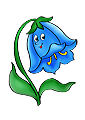 «Игра  порождает  радость, свободу,довольство, покой  в  себеи  около  себя, мир  с  миром»Фридрих  Фрёбель
Игра-ведущая деятельность в дошкольном  возрасте, определяющая  психическое развитие ребенка.
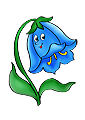 Реализация игровых технологий опирается на следующие положения:- игра стимулирует познавательную активность детей, «провоцирует» их самостоятельно искать ответы на возникающие вопросы, проблемные ситуации, противоречия;- в игре позиция взрослого и ребёнка равнозначна и выстраивается на паритетных началах, что обусловлено характером игровых взаимоотношений;- игра позволяет актуализировать жизненный опыт детей, включая их обыденные представления о чём-либо;- игровой процесс носит импровизационный и вариативный характер, не может быть детально спрогнозирован, поэтому требует от педагога гибкости мышления и готовности вместе с детьми проходить образовательный путь;- в игре цель обучения смещается с содержания предмета на методы принципы и способы мышления;- игровые технологии создают широкие возможности для осмысленного освоения ценности  культуры.
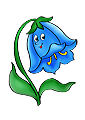 Игры занятия с блоками Дьенеша
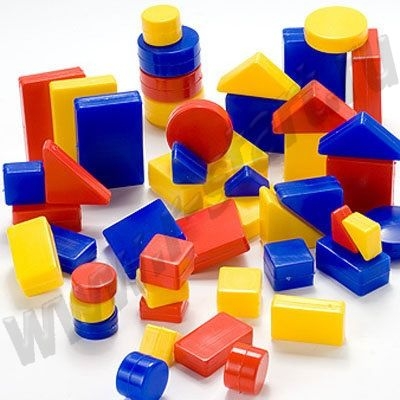 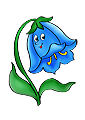 Педагогическая технология интенсивного  развития  интеллектуальных  способностей   В.В.Воскобович.
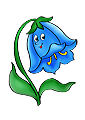 «Геоконт»
Уникальный «резиночный» конструктор для детей.
Игра дает возможность для: 
 1.практически неограниченного силуэтного конструирования на плоскости
 2. учит работать с координатной сеткой
 3. тренирует мелкую моторику и кисти и пальцев
 4. а также воображение и логику.
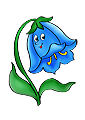 "Кораблик" Воскобовича
Играя с "Корабликом" Воскобовича, ребенок легко осваивает счет в пределах 100.
 С "Корабликом" ребенок легко ориентируется в таких понятиях, как количественный и порядковый счет. Кроме того, ребенок легко, как бы попутно и между делом закрепит понятия о цвете и высоте предметов, об их пространственных отношениях, познакомится с понятием "условность" с помощью "условной мерки" в виде флажка. С помощью мачт "Кораблика" ребенок получит не абстрактное, а образное представление о счете десятками и о составе числа.
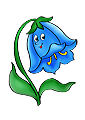 Волшебный квадрат
Квадрат этот бывает двух- и четырехцветным и представляет собой 32 пластиковых треугольника, наклеенных на гибкую поверхность (ткань) в определенном порядке. Между ними есть небольшое пространство, благодаря которому игрушка может сгибаться, формируя плоские и объемные фигуры различной сложности.
Развивают мелкую моторику рук, пространственное мышление, сенсорные способности, мыслительные процессы, умение конструировать, творчество.
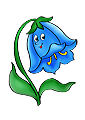 "Лепестки" Воскобовича
Эта игра  для лучшего усвоения детьми  такого понятия, как цвет.
Игра "Лепестки" представляет собой набор из 8 разноцветных "лепестков": 7 цветов радуги + 1 белый. С помощью специальной контактной ленты, лепесточки, словно "репейник", крепятся на игровое поле из ковролина.
Игра "Лепестки" Воскобовича развивает цветовое и пространственное восприятие ребенка, а также формирует навык осмысленного выражения в речи пространственных понятий: "над", "под", "между", "рядом", "слева", "справа". И не только. "Лепестки" можно использовать и для развития навыков счета (отсчитать нужное количество, определить порядковый номер и т.п.).
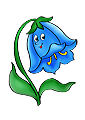 Педагогическая технология развивающих игр Б.П.Никитина
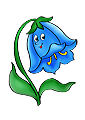 СЛОЖИ   УЗОР
Игра состоит из 16 одинаковых кубиков. Все 6 граней каждого кубика окрашены по-разному в 4 цвета.
В этой игре хорошо развивается способность детей к анализу и синтезу, этим важным мыслительным операциям, используемым почти во всякой интеллектуальной деятельности, и способность к комбинированию, необходимая для конструкторской работы.
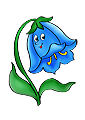 «Уникуб»
Игра состоит из 27 кубиков, окрашенных в три цвета - синий, желтый и красный. Игра помогает  ребенку понять трехмерное пространство, основы проектирования и черчения. Способствует развитию внимания, усидчивости, учит анализу и синтезу.
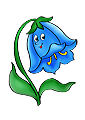 «Сложи  квадрат»
Способствует развитию восприятия формы.
Развивает:
Основные навыки геометрии
 ощущение форм, 
 воображение и т.д.
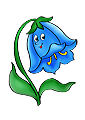 Вывод: Игровые технологии, если их использовать в системе и целенаправленно,  способствуют формированию  мыслительных операций, развитию психических процессов, обеспечивают развитие активности, самостоятельности творческих сил, формируют детскую индивидуальность.
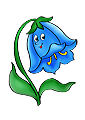 Спасибо за внимание!
МКДОУ д/с № 16 «Колокольчик»
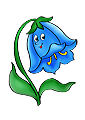